Data Structures:Advanced
Damian Gordon
Advanced Data Structure
We’ll look at:
Linked Lists
Trees
Stacks
Queues
Linked Lists
Imagine we wanted to have an array where we can dynamically add elements into it, and take them away.

We can do this with a linked list.
Linked Lists
A linked list is made up of nodes.
Linked Lists
A linked list is made up of nodes.

Each node has two parts to it:
Linked Lists
A linked list is made up of nodes.

Each node has two parts to it:
Value
Pointer
Linked Lists
For example
Linked Lists
For example
23
Linked Lists
For example
23
62
Linked Lists
For example
23
62
37
Linked Lists
For example
23
62
37
31
Linked Lists
For example
NULL
23
62
37
31
Linked Lists
For example
NULL
23
62
37
31
Start
of List
End
of List
Linked Lists
To add a value in:
NULL
23
62
37
31
Linked Lists
To add a value in:
NULL
23
62
37
31
26
Linked Lists
To add a value in:
NULL
23
62
37
31
26
Linked Lists
To add a value in:
NULL
23
62
37
31
26
Linked Lists
To add a value in:
NULL
23
62
37
31
26
Linked Lists
To delete a value:
NULL
23
62
37
31
26
Linked Lists
To delete a value:
NULL
23
62
37
31
26
Linked Lists
To delete a value:
NULL
23
62
37
31
Trees
We can also have a tree:
Trees
We can also have a tree:

A tree is made up of nodes.

Each node has three parts.
Trees
We can also have a tree:

A tree is made up of nodes.

Each node has three parts.

A value and two pointers, a left and a right one.
Value
Left
Right
Trees
23
This is what it looks like:
68
14
33
53
11
83
77
27
Trees
23
Root
This is what it looks like:
68
14
Parent
33
53
11
83
Child
77
27
Leaf
Stacks
We can also have a stack:
Stacks
We can also have a stack:
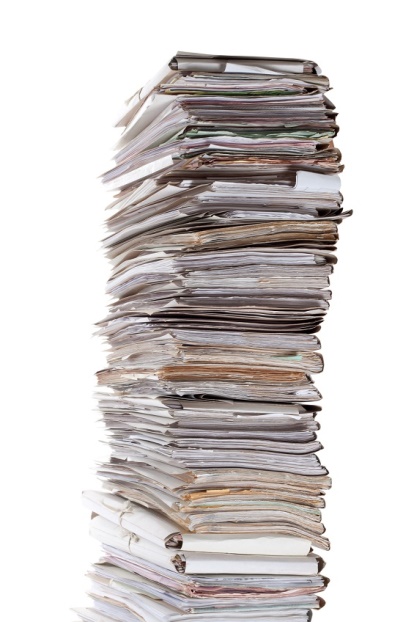 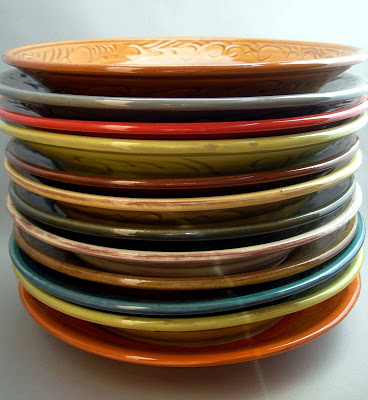 Stacks
We can also have a stack:

It’s a structure that conforms to the principle of Last In, First Out (LIFO).

The last item to join the stack is the first item to be served.
Stacks
59
53
26
59
41
31
Stacks
Top
59
53
26
59
41
Bottom
31
Stacks
Values are added to the top:
Stacks
Values are added to the top:
67
59
53
26
59
41
31
Stacks
Values are added to the top:
67
59
53
26
59
41
31
Stacks
Values are added to the top:
67
59
53
26
59
41
31
Stacks
Values are removed from the top:
67
59
53
26
59
41
31
Stacks
Values are  removed from the top:
67
59
53
26
59
41
31
Stacks
Values are  removed from the top:
59
53
26
59
41
31
Queues
We can also have a queue:
Queues
We can also have a queue:
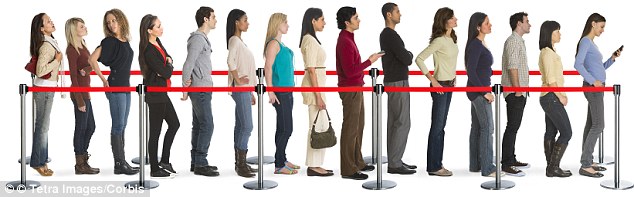 Queues
We can also have a queue:

It’s a structure that conforms to the principle of First In, First Out (FIFO).

The first item to join the queue is the first item to be served.
Queues
59
53
31
26
59
41
Queues
59
53
31
26
59
41
Back
Front
Queues
Values are added to the back:
59
53
31
26
59
41
86
Queues
Values are added to the back:
59
53
31
26
59
41
86
Queues
Values are added to the back:
59
53
31
26
59
41
86
Queues
Values are removed from the front:
59
53
31
26
59
41
86
Queues
Values are removed from the front:
59
53
26
59
41
86
31
Queues
Values are removed from the front:
59
53
26
59
41
86
31
Queues
Values are removed from the front:
59
53
26
59
41
86
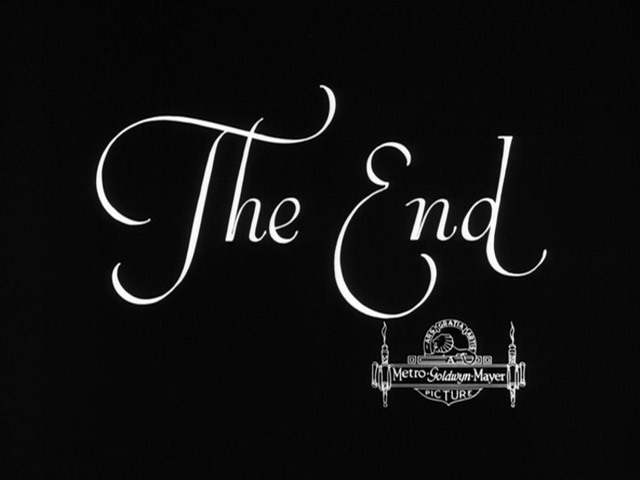 etc.